Городской центр развития образования 
Муниципальная стажировочная площадка 
«Сопровождение профессионального 
самоопределения обучающихся»
Применение  технологии деятельностного  метода «Ситуация» для формирования предпосылок профессионального самоопределения детей дошкольного возраста
Руководитель – Марина Германовна Угарова
Заведующий ДОУ – Елена Сергеевна Новоселова
Старший воспитатель  - Надежда Александровна Семерикова
Творческая группа педагогов МДОУ «Детский сад №144»
Апрель 2020г
Проблемный вопрос?
«Ознакомление 
с трудом взрослых»
«Формирование предпосылок профессионального самоопределения»
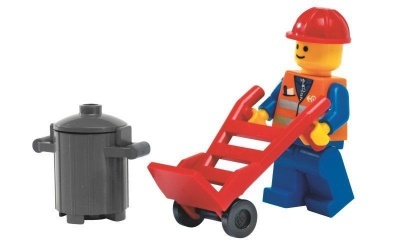 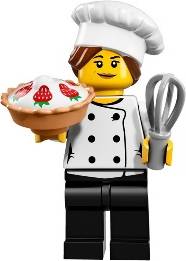 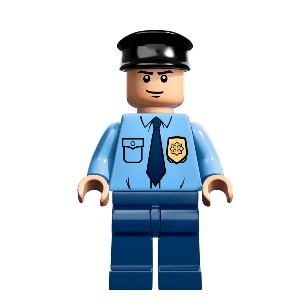 Цели образования:
1 поколение 
   1998г.
   Усвоение знаний, умений, навыков

=репродуктивные методы и приемы
2 поколение 
     2009 г.
   Личность воспитанника, его способность к самореализации, к самостоятельному принятию решений, к анализу собственной деятельности.
=продуктивные методы и приемы
Базируются на деятельностном подходе
Роли педагога
Деятельностная педагогика:

организатор
помощник
вдохновитель
товарищ
партнер
Традиционное обучение:
 
- источник знаний
образец
плановик
контролер
судья
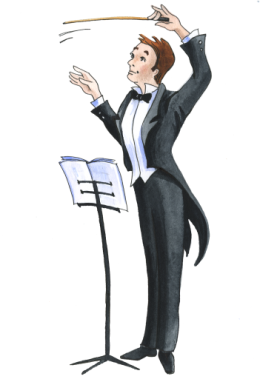 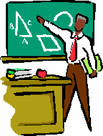 Коммуникация
Кооперация
Критическое мышление
Креативность
Компетентностный подход в образовании
Четыре «К»
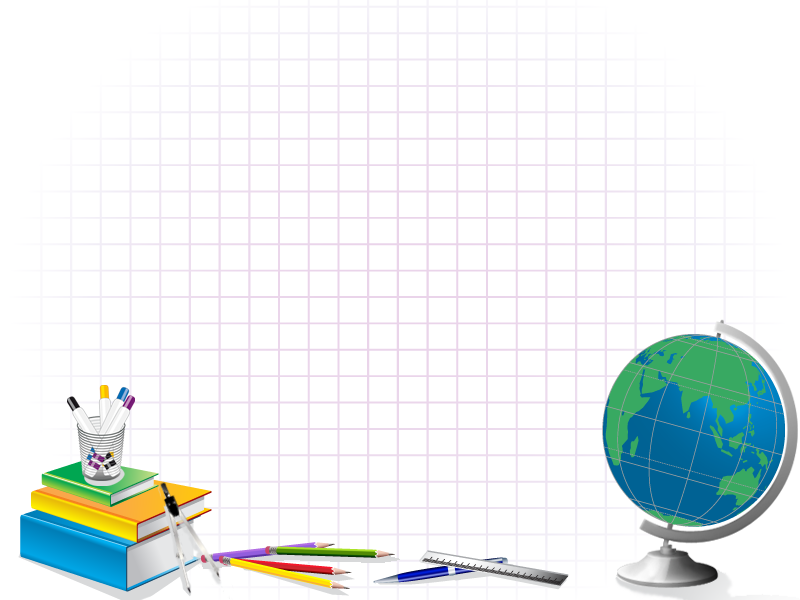 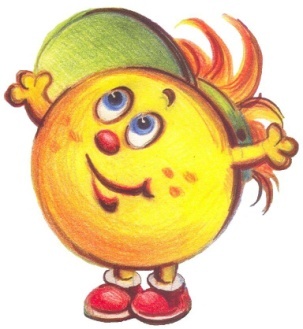 «МИР ОТКРЫТИЙ»
«Цель обучения ребёнка состоит 
в  том, чтобы сделать его способным развиваться дальше без  помощи учителя»
К. Хаббард
Метод обучения, при котором ребенок не получает знания в готовом виде, а добывает их сам в процессе собственной познавательной деятельности называется 
деятельностным методом
Цель системно-деятельностного подхода
Формировать умения:
ставить цель (например, узнать, почему на лесной поляне исчезли цветы);
решать задачи (например, как сберечь лесные цветы, чтобы они не исчезали: сделать запрещающие знаки, не рвать самому цветы в лесу, вырастить цветы в горшке и высадить их на лесной поляне); в адекватных возрасту видах деятельности
отвечать за результат (все эти действия помогут сохранить цветы, если о них рассказать друзьям, родителям и т. д.).
ДИДАКТИЧЕСКАЯ СИСТЕМА ДЕЯТЕЛЬНОСТНОГО МЕТОДА
(лежащая в основе технологии «Ситуация»)
● система дидактических принципов; 

● образовательные ситуации разного типа;

● целостная структура образовательной ситуации «Открытие» новых знаний.
Сравнительный анализ принципов
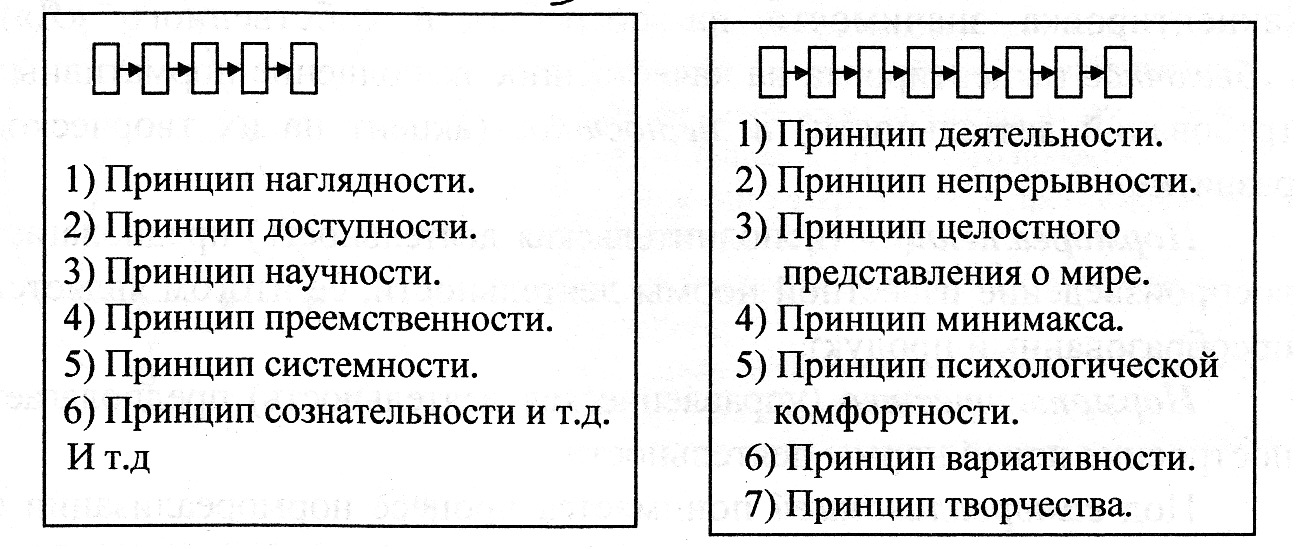 Технология «Ситуация»
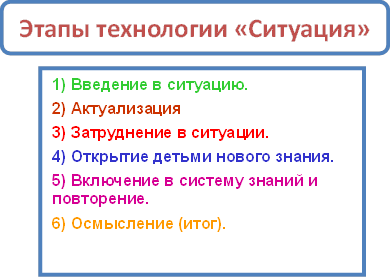 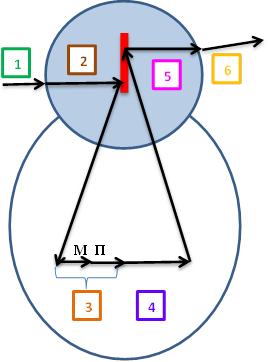 Этапы образовательных ситуаций
Тип     ОНЗ –открытие нового знания
Введение в игровую ситуацию
Актуализация 
Затруднение в игровой ситуации
ОНЗ
Включение нового знания        в систему
Итог
!!! ИЗУЧИМ ВМЕСТЕ
Тип     ТОС тренировочная 
Введение в игровую ситуацию
Игровая деятельность
Итог
Тип     ИОС итоговая
Введение в игровую ситуацию
Игровая деятельность
Итог
!!! ИЗУЧИТЕ САМОСТОЯТЕЛЬНО ПО ПАМЯТКАМ
Введение в игровую ситуациюЦель: создание интересной мотивации к деятельности.Требования к организации этапа: создание условий для возникновения у воспитанников внутренней потребности включения в деятельность.
Хочу – Могу - Надо
В каждом занятии сосуществуют 
2 цели и соответственно 2 группы задач
«Взрослая» цель:
Сформировать представление о…
Тренировать (мыслительную операцию, психический процесс…)
Развивать…..
«Детская» цель:
Отправиться в путешествие,…
Помочь кому – либо…
Разгадать необъяснимое…
2. Актуализация
Цель: 	выделение важных знаний у детей, 	необходимых для открытия нового знания.

Требования к организации этапа:
актуализация изученных способов действий и знаний, достаточных для построения нового знания.
3.Затруднение в игровой ситуации
Цель: организация  анализа детьми возникшей ситуации, подведение их к выявлению места и причины затруднения.

Требования к организации этапа:
создание ситуации затруднения;
фиксация в речи причины затруднения.
4. «Открытие» нового знания
Цель: организация диалога педагога с детьми, направленного на открытие нового знания.
Требования к организации этапа:
 организация подводящего диалога с целью открытия нового знания;
фиксация нового знания в речи и знаково;
создание ситуации успеха.
5. Включение нового знания (действия) в систему знаний и умений ребенка
Цель: закрепление у детей нового знания в играх и упражнениях.

Требования к организации этапа:
соответствие используемых игр цели занятия;
индивидуальные затруднения в играх;
ситуация успеха в совместной деятельности;
6.Итог (осмысление)
Цель: организация рефлексии и самооценки детьми своей деятельности.

Требования к организации этапа:
организация анализа детской цели;
фиксация нового знания в речи;
определение выполнения взрослой цели.
Домашнее задание
Изучить лекцию с презентацией «Применение  технологии деятельностного  метода «Ситуация»  для формирования предпосылок профессионального самоопределения детей дошкольного возраста
Изучить  конспект занятия «Новый город Царя Берендея»
Выполнить задания по конспекту (даны в основном тексте лекции со значком «!!!»)
Выделить в данном конспекте занятия шесть этапов технологии «Ситуация»
Дополнительно (по желанию)
Изучить Принципы технологии «Ситуация»
Изучить памятки по составлению конспектов ОНЗ, ТОС, ИОС.